St. Louis DistrictWater Control Operations
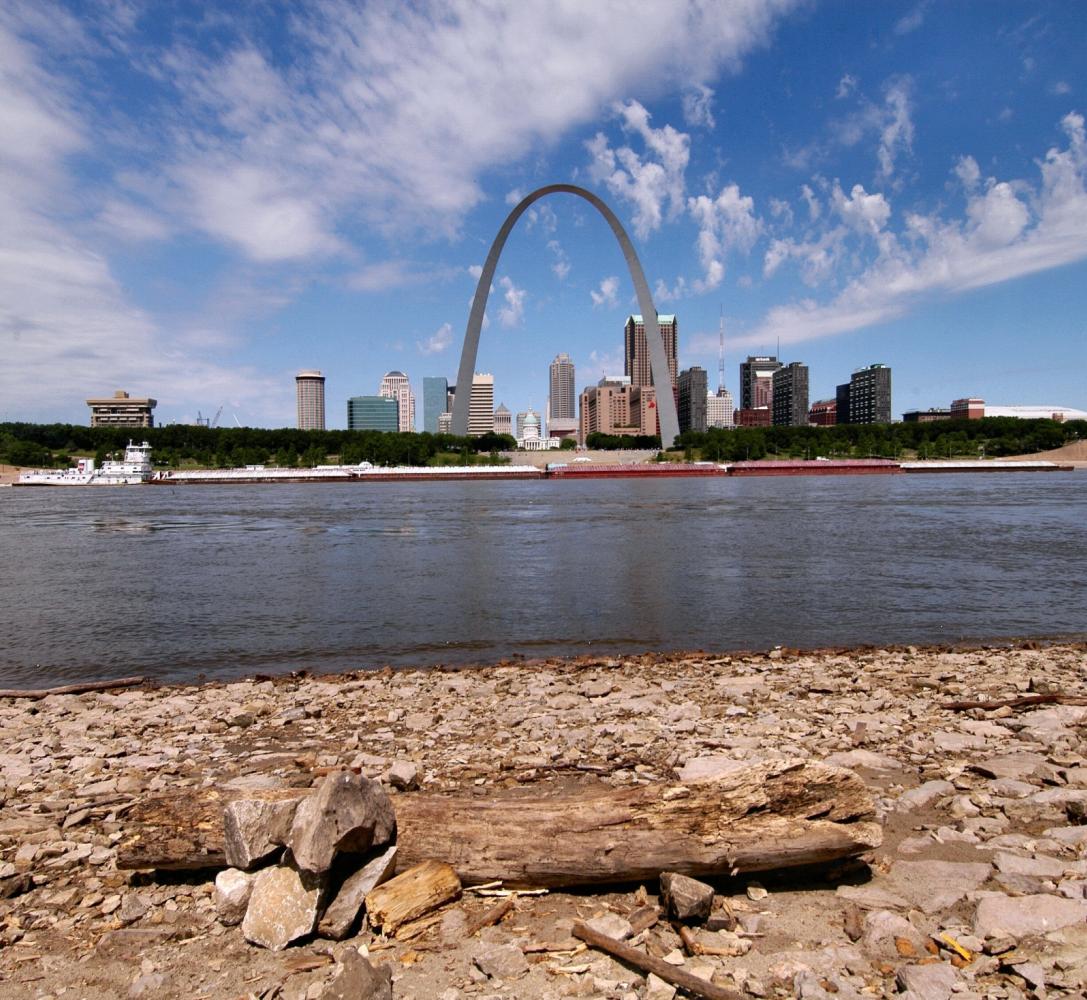 Joan Stemler
October 8th, 2014
St. Louis District
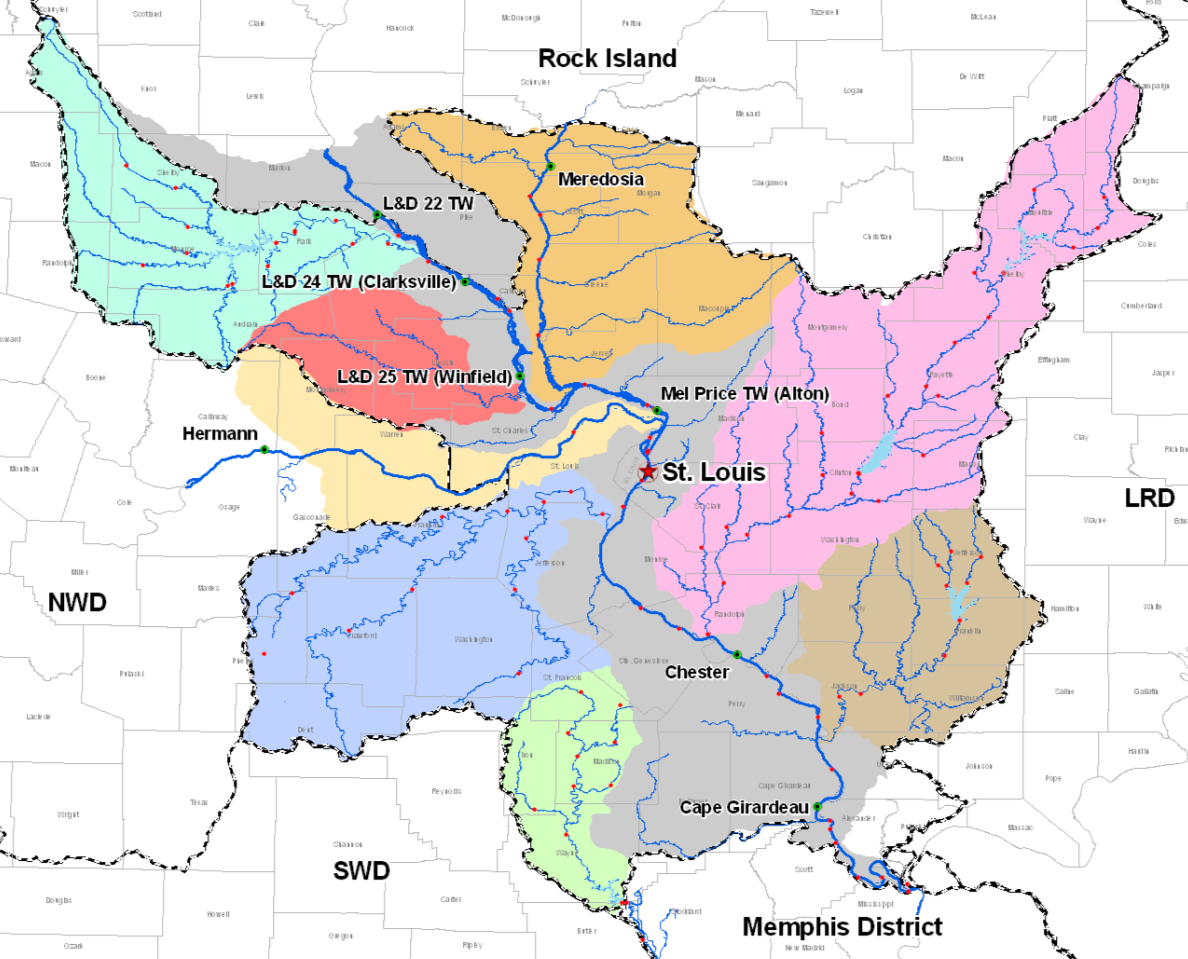 Mark Twain Lake
Illinois River
Lake Shelbyville
Carlyle Lake
Missouri River
Rend Lake
Mississippi River
Wappapello Lake
Locks and Dams
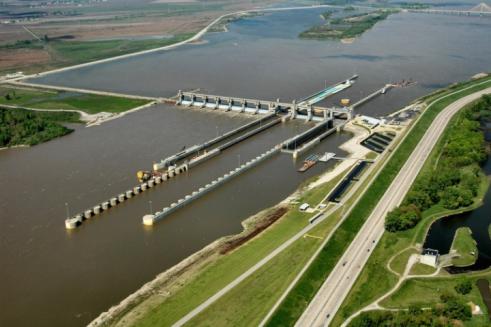 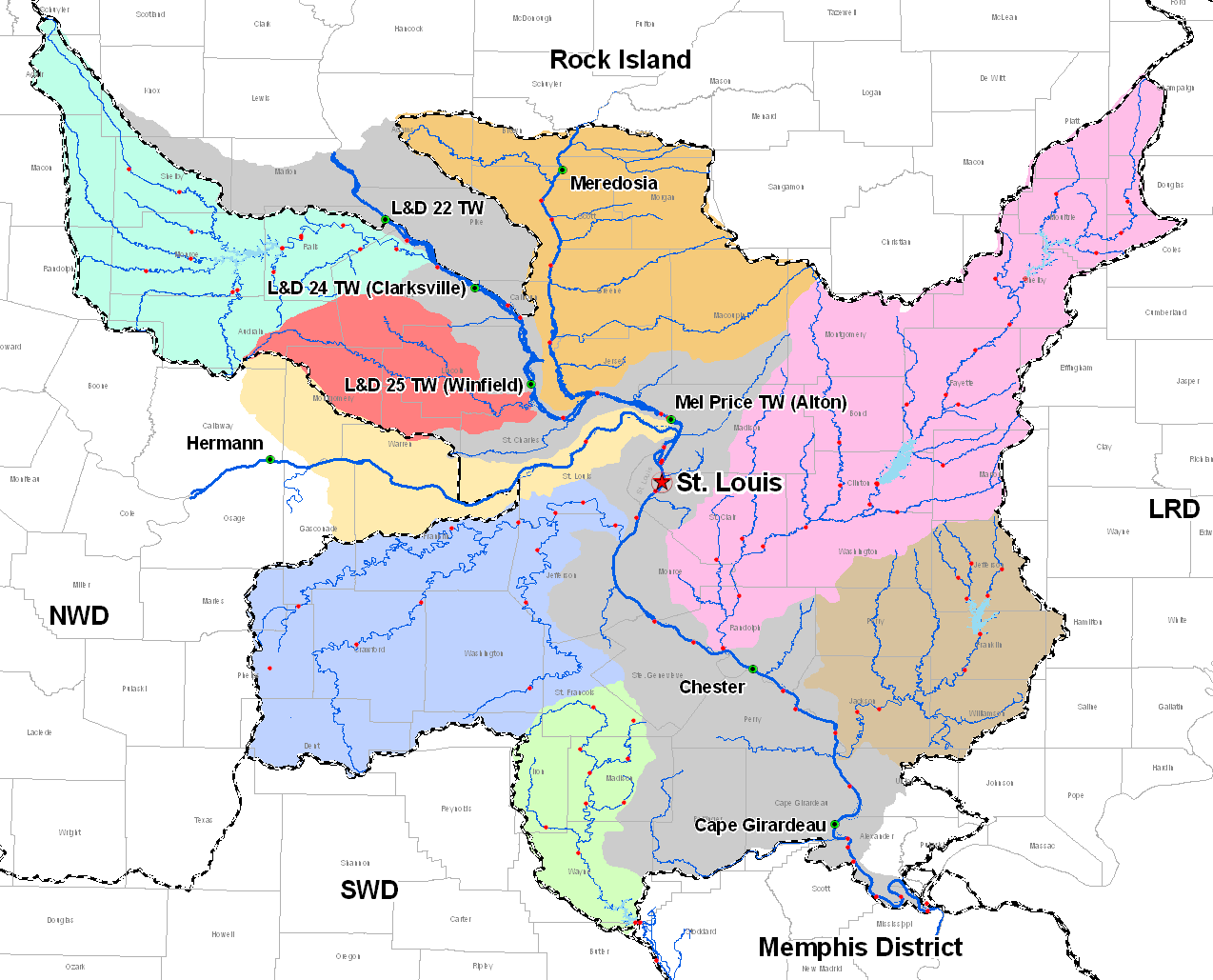 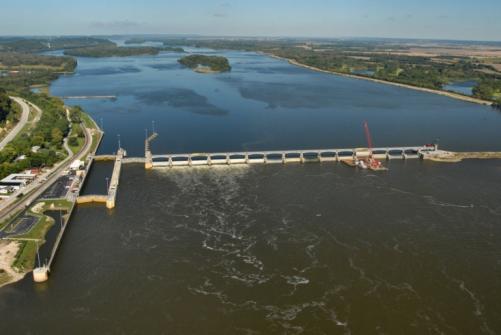 Melvin Price
Locks & Dam
L&D 24
Illinois River
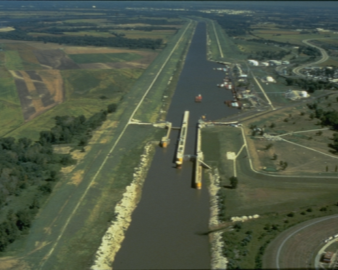 Locks 27
Missouri River
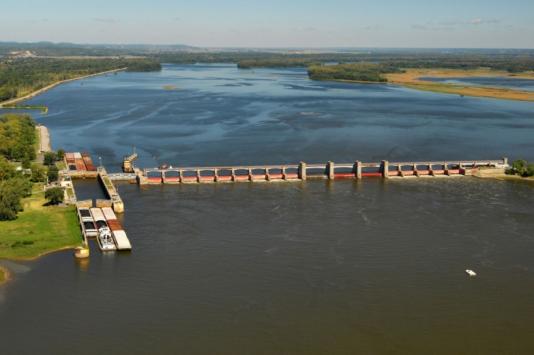 Mississippi River
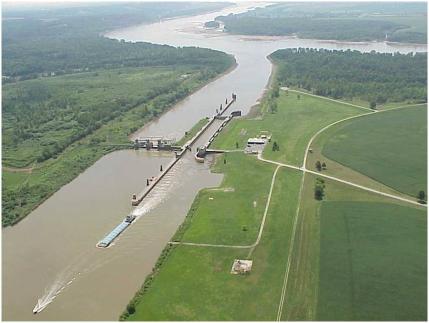 Kaskaskia L&D
L&D 25
Locks and Dams
Dam Point Control vs Hinge Point Control
Dam Point Control
The Navigation Pool is regulated at the Lock and Dam within 0.5 to 1.0 ft band limits
Hinge Point Control
The Navigation Pool is regulated from two points, the Lock and Dam and a location in the pool
Hinge Point Operation
Lock and Dam 24
Pool Limits: 445.5 - 449.0 
Hinge Point Limits, Louisiana: 11.5 - 12.2 (May be exceeded if at maximum drawdown) 
Lock and Dam 25
Pool Limits: 429.7 - 434.0 
Hinge Point Limits, Mosier Landing: 434.0 - 437.0 (May be exceeded if at maximum drawdown) 
Melvin Price Locks and Dam
Pool Limits: 412.5 - 419.0 Alton Lower Limit: 414.0 
Hinge Point Limits, Grafton: 14.2 - 16.2 (May be exceeded if at maximum drawdown, or Alton at 414.0)
Kaskaskia Lock and Dam
Pool Limits: 363.0 - 368.8 
Hinge Point, Red Bud: 368.0 - 370.0
Lock and Dam 24
Pool Limits: 445.5 - 449.0 
Hinge Point Limits, Louisiana: 11.5 - 12.2 (May be exceeded if at maximum drawdown)
L&D 22

RM – 301.2
Louisiana

RM – 282.9
L&D 24

RM – 273.5
12.2
449.0
11.5
445.5
Low Flow / Flat Pool
Lock and Dam 24
Pool Limits: 445.5 - 449.0 
Hinge Point Limits, Louisiana: 11.5 - 12.2 (May be exceeded if at maximum drawdown)
L&D 22

RM – 301.2
Louisiana

RM – 282.9
L&D 24

RM – 273.5
12.2
449.0
11.5
445.5
Maximum Drawdown
L&D 22

RM – 301.2
Lock and Dam 24
Pool Limits: 445.5 - 449.0
Hinge Point Limits, Louisiana: 11.5 - 12.2 (May be exceeded if at maximum drawdown)
Flow
Louisiana

RM – 282.9
Government Owned Flowage Easements
Low Flow / Flat Pool
L&D 24

RM – 273.5
L&D 22

RM – 301.2
Lock and Dam 24
Pool Limits: 445.5 - 449.0
Hinge Point Limits, Louisiana: 11.5 - 12.2 (May be exceeded if at maximum drawdown)
Flow
Louisiana

RM – 282.9
Government Owned Flowage Easements
Maximum Drawdown
L&D 24

RM – 273.5
Environmental Pool Management
An active program within the St. Louis District since 1994
Optimize pool regulation to maximize environmental benefits
1994 Annual Spring Coordination Meeting
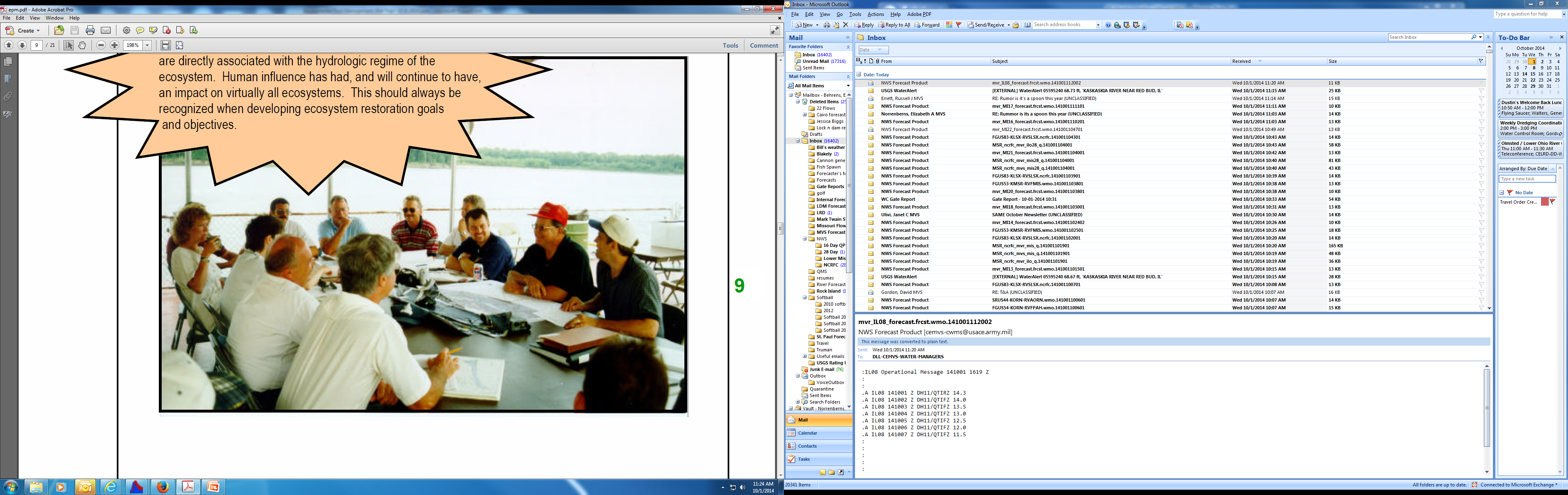 BUILDING STRONGSM
Environmental Pool Management
Provision of a safe and dependable navigation channel.
BUILDING STRONGSM
Environmental Pool Management
2. Utilization of the following vegetative growth parameters:
a.  Employ a pool drawdown of at least 0.5 feet for at least 30 days.
b.  Employ a pool drawdown from the 1st of May to the 30th of July, as this period is the most suitable for vegetative growth and seed production.  
c.  After the initial drawdown, allow the pool to rise at a rate no greater than 0.1 - 0.2 foot per day.  Vegetation will grow at a rapid rate if not overtopped by water and if a slow pool rise is provided.
Environmental Pool Management
Important Feature: Close coordination with resource managers in the field who provide valuable insight into actual conditions, and at times provide significant suggestions relative to needed adjustments.  As with any natural process the vegetative response will vary from year to year (time of year, temp, and precip all have an effect)
Environmental Pool Management Examples
Lock and Dam 24 - 1994
Lock and Dam 25 - 1994
Mel Price Lock and Dam - 1994
Lock and Dam 24 - 1995
Lock and Dam 25 - 1995
Mel Price Lock and Dam - 1995
2008
Since 1994 we have been able to achieve yearly environmental benefits until 2008 when we had to abandon the process due to channel conditions. 
Since 2008, years 2010, 2013, and 2014 were additional years where the complete process had to be abandoned due to channel conditions and flooding.
Lock and Dam 24 - 2008
Lock and Dam 25 - 2008
Mel Price Lock and Dam - 2008
Lock and Dam 24 - 2009
Lock and Dam 25 - 2009
Mel Price Lock and Dam - 2009
Lock and Dam 24 - 2010
Lock and Dam 25 - 2010
Mel Price Lock and Dam - 2010
Lock and Dam 24 - 2011
Lock and Dam 25 - 2011
Mel Price Lock and Dam - 2011
EMP 2014
EMP 2014
EMP 2014
Emergent Aquatic Vegetation
-Ellis Bay – near Ellis Island/ Hwy 367.
-Photos taken 7/2/14.
-416.0 relative to Mel Price L&D HW gage.
Normal pool = 419.0 relative to Mel Price L&D HW gage.
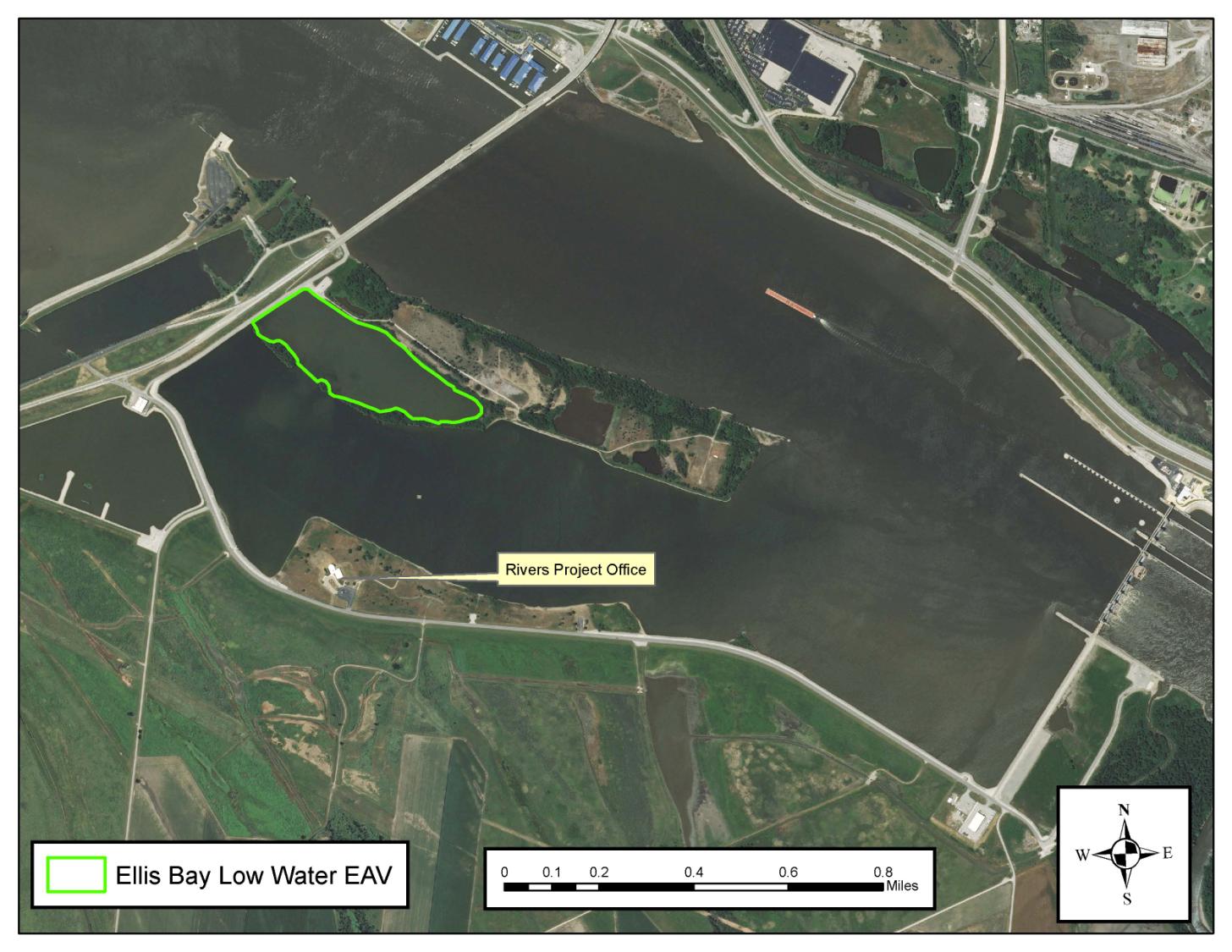 Carex sp.
Carex sp.
Polygonam sp.
Echinochloa crus-galli
Cyperus odoratus
Sagittaria latifolia
Leptochloa panicoides
View looking south
View from Hwy 367 frontage road
View from Hwy 367 frontage road
Emergent Aquatic Vegetation
Ellis Bay – Downstream near Mel Price Spillway
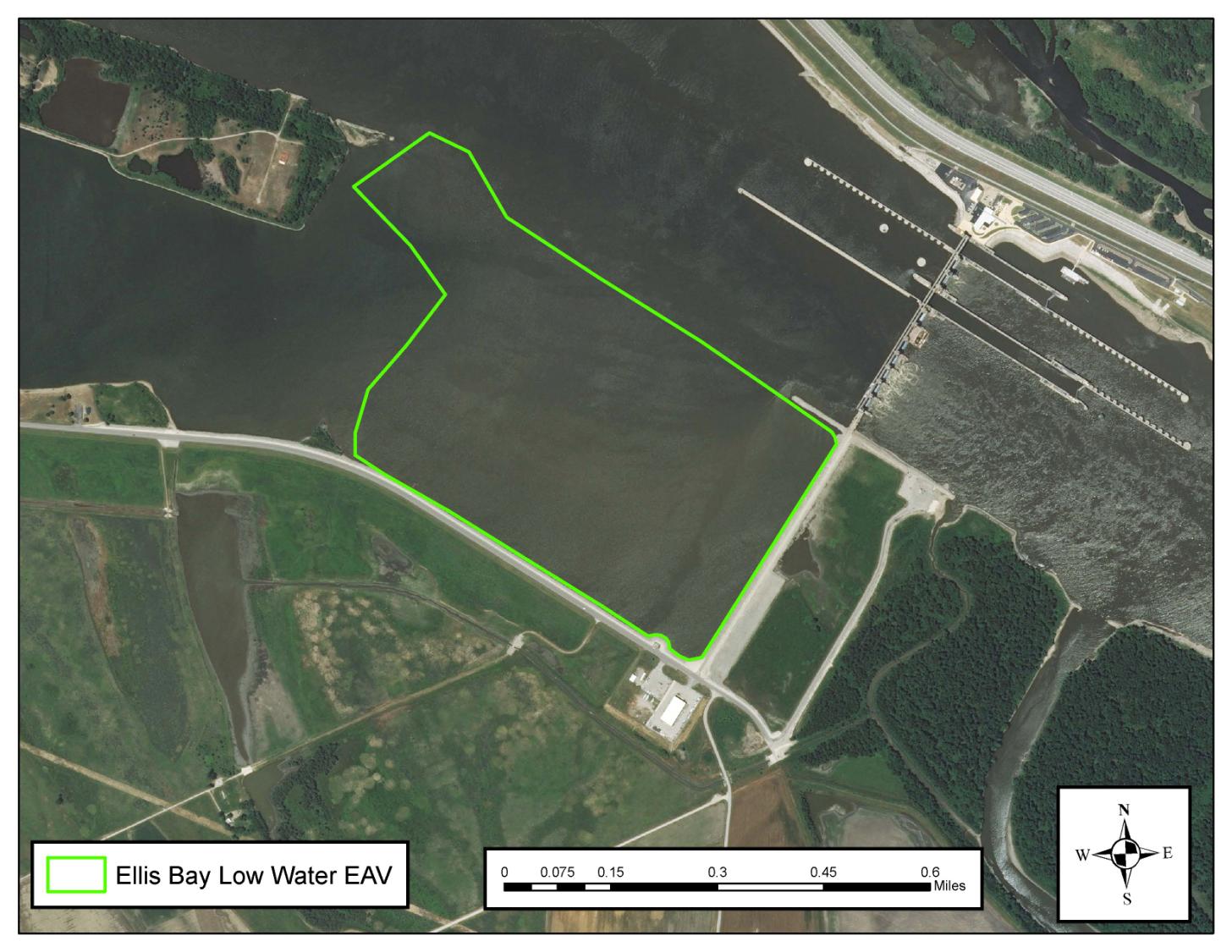 View from Mel Price Spillway
View from Mel Price Spillway
? ? ? Questions ? ? ?
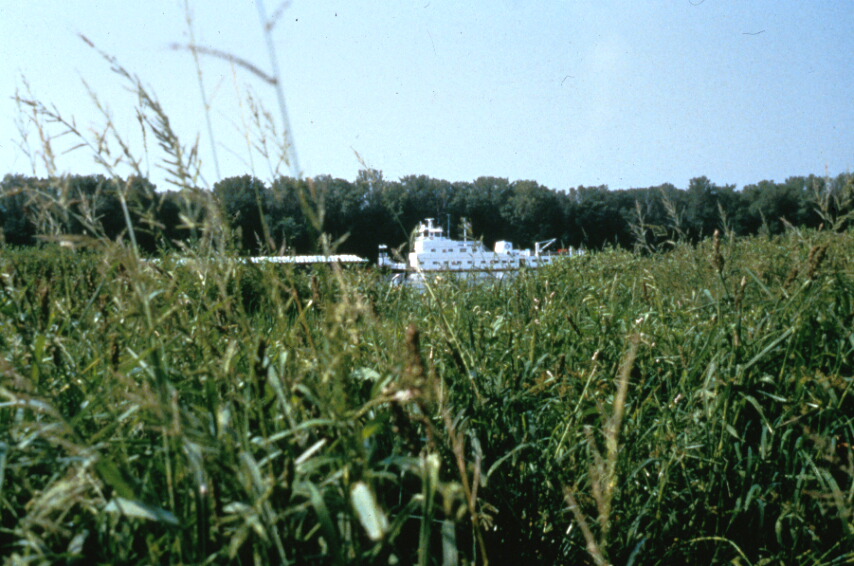